Reading as Interpretation
Reading As Interpretation
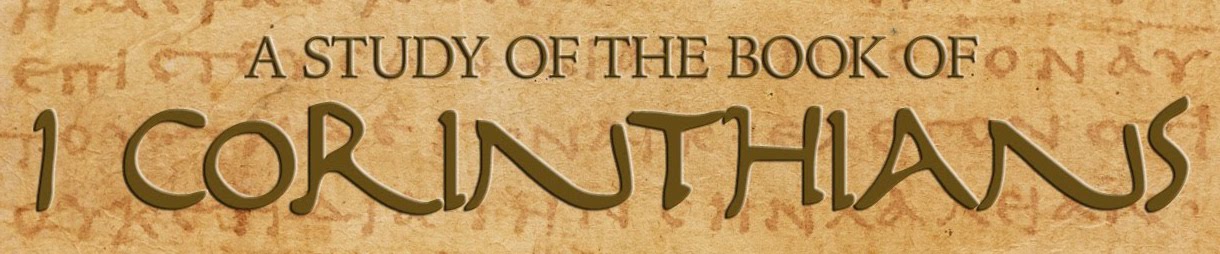 Levels of Interpretation
What Does it Say? (Facts)
What Does It Mean? (Coherent Meaning)
What Does it Mean to Me? (Application)

Outline of Class
The Task of Interpretation
Authors Intent
Readers Context
The Task of Interpretation
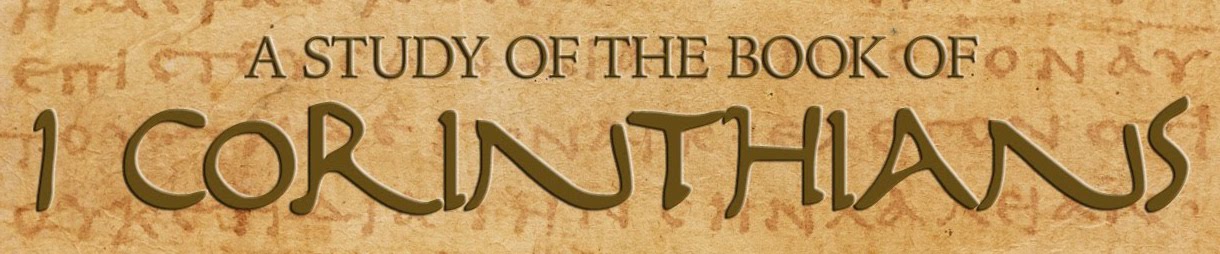 “Do your best to present yourself to God as one approved, a worker who has no need to be ashamed, rightly handling the word of truth.” (2 Timothy 2:15)
“15And count the patience of our Lord as salvation, just as our beloved brother Paul also wrote to you according to the wisdom given him, 16as he does in all his letters when he speaks in them of these matters. There are some things in them that are hard to understand, which the ignorant and unstable twist to their own destruction, as they do the other Scriptures.” (2 Peter 3:15-16)
Discussion Questions
Why is it Important that We Properly Interpret the Bible?
What Are Some Reasons We Misinterpret Scripture?
Authors Intent
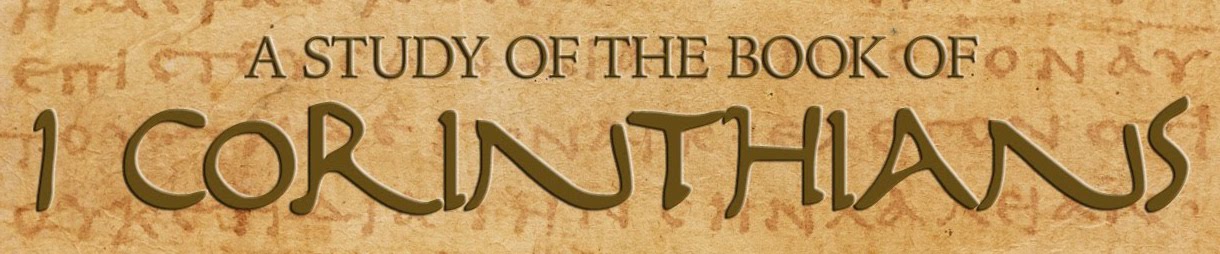 Can We Know an Author’s Intent?
Oftentimes We Can Know
Caution is Required to Not Presume Intent
Sometimes There Can Be Multiple Intents

Sometimes Authors Plainly Tell us Their Intent
“I have written briefly to you, exhorting and declaring that this is the true grace of God. Stand firm in it.” (1 Peter 5:12)
“Have you been thinking all along that we have been defending ourselves to you? It is in the sight of God that we have been speaking in Christ, and all for your upbuilding, beloved.” (2 Corinthians 12:19)
“And we are writing these things so that our joy may be complete.” (1 John 1:4)
Authors Intent
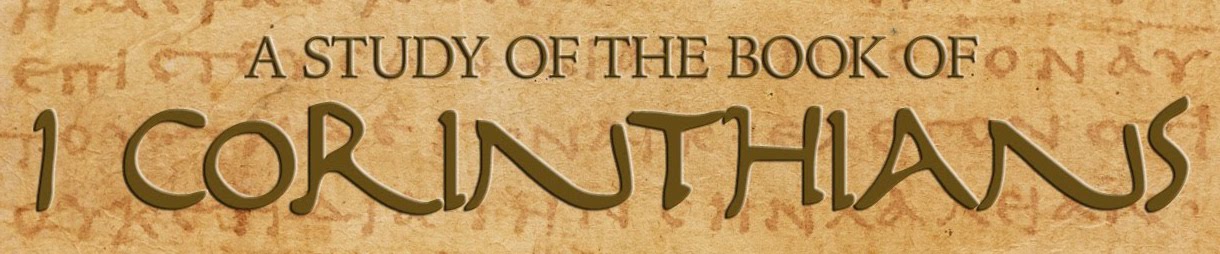 Implied Through Repeated Ideas/Phrases
1-2 Samuel
Hannah’s Prayer (1 Samuel 2)
David’s Lament (2 Samuel 1)
David’s Psalm (2 Samuel 22)
1-2 Kings (“According to the Word of the Lord”)
Acts (Spread of the Gospel)

Discussion Questions
What Has Helped You See Authors Intent?
What is the Intent of 1 Corinthians?
Readers Context
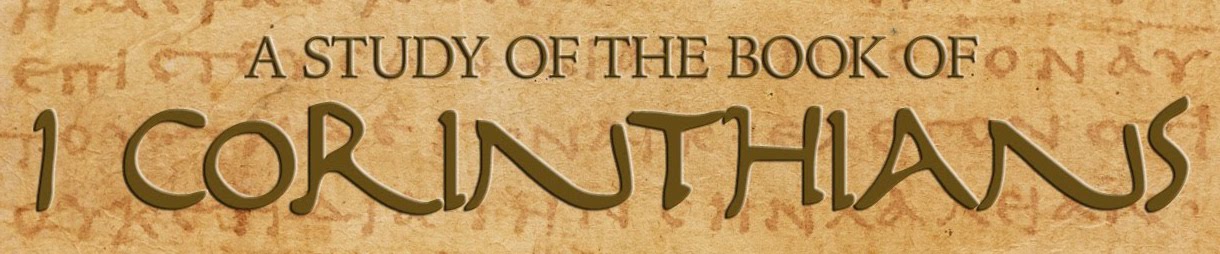 Contexts to Consider
Context of Book, Chapter, Verse, etc… 
Context of our Lives (Seeking Application)

How Our Life Context Impacts Reading
“Husbands, love your wives, and do not be harsh with them.” (Colossians 3:19)
“Fathers, do not provoke your children, lest they become discouraged.” (Colossians 3:21)
“13Be subject for the Lord's sake to every human institution, whether it be to the emperor as supreme, 14or to governors as sent by him to punish those who do evil and to praise those who do good.” (1 Peter 2:13-14)
Readers Context
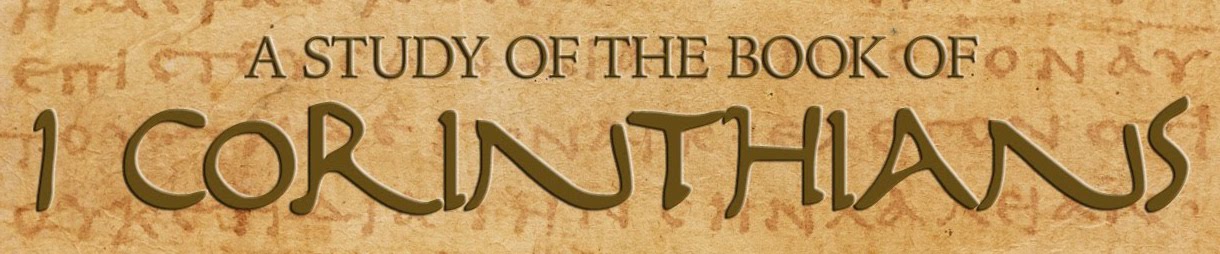 What Other Circumstances Impact the Way We Read Scripture?

How Could Life Circumstances Pose Challenges/Temptations in How We Read Scripture?